Viber - Въведение
Viber - въведение
Стартиране.
Изберете иконата на Вайбър, за да стартирате приложението.
Viber - въведение
2. Регистрация.
Натиснете посочения бутон, за да продължите.
Viber – въведение
3. Регистрация.
 Въведете вашия телефонен номер, който ще ползвате и натиснете Continue.
Viber – въведение
4. Регистрация.
Натиснете YES, за да получите SMS с код за активация.
Viber – въведение
5. Регистрация.
Натиснете ALLOW, за да позволите на приложението достъп до вашите контакти.
Натиснете ALLOW, за да позволите на приложението да осъществява разговор.
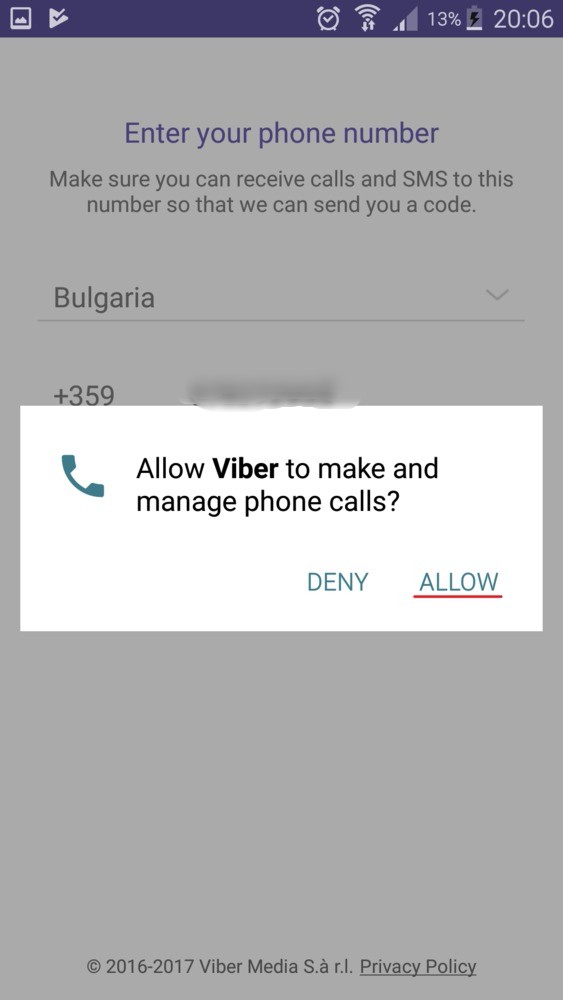 Viber – въведение
6. Регистрация. 
Чрез СМС ще получите 6-цифрен код за активация.
Viber – въведение
7. Регистрация. 
Въведете 6-цифрения код в посоченото поле.
Viber – въведение
8. Регистрация.
Натиснете посочения бутон, за да впишете вашия фейсбук акаунт. Ако не желаете натиснете Add photo и въвеждате исканите данни.
Viber – въведение
9. Регистрация.
Натиснете посочения бутон, за да продължите.
Viber – въведение
10. Регистрация.
Натиснете посочения бутон, за да продължите.
Viber – въведение
11. Основно меню.
Раздел CHATS.
Тук се намира историята на всички ваши текстови кореспондинции.
Viber – въведение
12. Основно меню.
Раздел CONTACTS.
Тук се намира списък на всички ваши контакти.
Viber – въведение
13. Основно меню.
Раздел CALLS.
Тук се намира историята на всички ваши повиквания и разговори.